Hinweis
Dieser Canvas ist eine Begleitung des Kurses Peer-to-Peer Formate für Mikrofortbildungen des NLQ Hildesheim. Weitere Informationen dazu: https://nlq.nibis.de/.
Der Projekt-Canvas für Ihre Peer-to-Peer-Fortbildung
Halten Sie sich nicht an Anfang und Ende! Füllen Sie einfach zuerst die Felder Ihrer Wahl aus. Der Rest kommt danach.
Hier kommt der (Arbeits-)Titel für Ihr Projekt hin!
Eckdaten
Verschieben Sie das X auf der Skala!
Das Thema in Kürze:
Das Vorhaben ist eher:
real
noch unklar
fiktiv
Eine Idee von:
Status der Ausarbeitung:
nix 0 |  1  |  2  |  3  |  4  |  5  |  6  |  7  |  8  |  9  |  10  fertig!
Canvas erstellt am:
Korrigieren Sie ständig! Überarbeiten, verändern und ergänzen Sie Ihre Angaben im Laufe der Arbeit!
!
Halten Sie sich nicht an Anfang und Ende! Füllen Sie einfach zuerst die Felder Ihrer Wahl aus. Der Rest kommt danach.
Arbeiten Sie grob und ungenau! Es geht nicht um Vollständigkeit und Präzision – das kommt später.
Schnelltest: Eignen sich Peer-to-Peer-Fortbildungen grundsätzlich für Ihre Situation?
Kopieren und Verschieben Siedas X auf der Skala!
Suchen Sie Fortbildungsformate, …
... die besonderen Wert auf die Prozesshaftigkeit des Lernens legen?
... in denen Lernende sich zusammenschließen, um miteinander und voneinander zu lernen?
... in denen die starre Trennung in Lehrende einerseits und Lernende andererseits aufgehoben wird?
nein
ja
... in denen Austausch und Aushandeln einen hohen Stellenwert haben, und in denen unterschiedliche Herangehensweisen und Perspektiven willkommen sind?
... die ein hohes Maß an Kommunikation versprechen und verlangen?
Viele Kreuze im grünen Bereichen zeigen an, dass eine Peer-to-Peer-Fortbildung grundsätzlich gut für Ihre Situation geeignet sein kann.
... die viel Aktivität der Teilnehmenden ermöglichen und erfordern?
... in denen hohe Flexibilität für Inhalt und Vorgehen besteht?
Ausgangssituation:
Hier können Sie sich Stichworte zu den Bedingungen Ihres Vorhabens machen und grob verorten, ob eine Peer-to-Peer-Methode für Sie in Frage kommt.
Das Thema, das bearbeitet werden soll:
Die Zielsetzung, die erreicht werden soll
Die Zielgruppe, mit der Sie arbeiten
Das Vorwissen der Beteiligten zu Form und Methode:
Das Vorwissen der Beteiligten zum Thema:
Die Umstände in Sachen Raum und Zeit:
Arbeiten Sie grob und ungenau! Es geht nicht um Vollständigkeit und Präzision – das kommt später.
Viele Kreuze im gelben oder roten Bereichen bedeuten nicht zwingend, dass eine P2P-Methode ausgeschlossen ist. Sie können auch als Hinweise verstanden werden, wohin Sie einen besonderes Augenmerk zur weiteren Klärung richten müssen.
Korrigieren Sie ständig! Überarbeiten, verändern und ergänzen Sie Ihre Angaben im Laufe der Arbeit!
Abwägungen und Verbindungen
Nennen Sie mindestens eine Chance / einen Vorteil im Hinblick auf den Peer-to-Peer-Charakter für Ihr Vorhaben.
Nennen Sie mindestens eine Sorge / eine Einschränkung im Hinblick auf den Peer-to-Peer-Charakter für Ihr Vorhaben.
Notieren Sie zwei Personen, mit denen Sie Ihr Vorhaben zu Beginn besprechen könnten.
Notieren Sie mind. zwei weitere Personen, die vermutlich an Ihrem Vorhaben interessiert wären.
Gibt es Andockmöglichkeiten? Welche Gelegenheit, welche Anbindung an sonstige Aktivitäten können / sollten Sie berücksichtigen?
Formulieren Sie einen möglichen, ganz konkreten Beitrag zum Thema, quasi ein Beispiel aus der gewünschten Praxis.
Konkretisierung des Themas
Je nach Format ist das zum Beispiel eine Überschrift für eine Barcamp-Session, ein Input durch eine Kollegin oder eine Frage in einer Sprechstunde.
Sammeln Sie Schlagworte, die Sie inhaltlich mit Ihrem Thema verbinden.
To Dos
Welche Schritte stehen als nächstes an?
P
Themen-Parkplatz
Hier können Sie Notizen für später oder offene Fragen notieren.
Barcamps
Die übergreifenden Überlegungen zur Ausgangssituation, Konkretisierung des Themas, Abwägungen und Verbindungen etc. finden Sie im allgemeinen Teil des Canvases. Sie können bei Bedarf den allgemeinen Teil für jede Methode neu ausfüllen.
Verschieben Siedas X auf der Skala!
Kreis der teilnehmenden Personen
einzelne interessierte Personen	Team 	 komplettes Kollegium	Schulgemeinschaft	 öffentlich
Definieren Sie den Kreis genauer:
Der Ort, an dem Ihr Vorhaben stattfinden soll:
Die Zeit, zu der Ihr Vorhaben stattfinden soll:
insbesondere der Ort für das Plenum und die Anzahl der Räume für parallele Sessions
Termin, Dauer insgesamt, Dauer pro 
Session
?
An welchen weiteren Stellschrauben möchten Sie drehen? In welche Richtung?
Ihre offenen Fragen speziell zu dieser Methode …
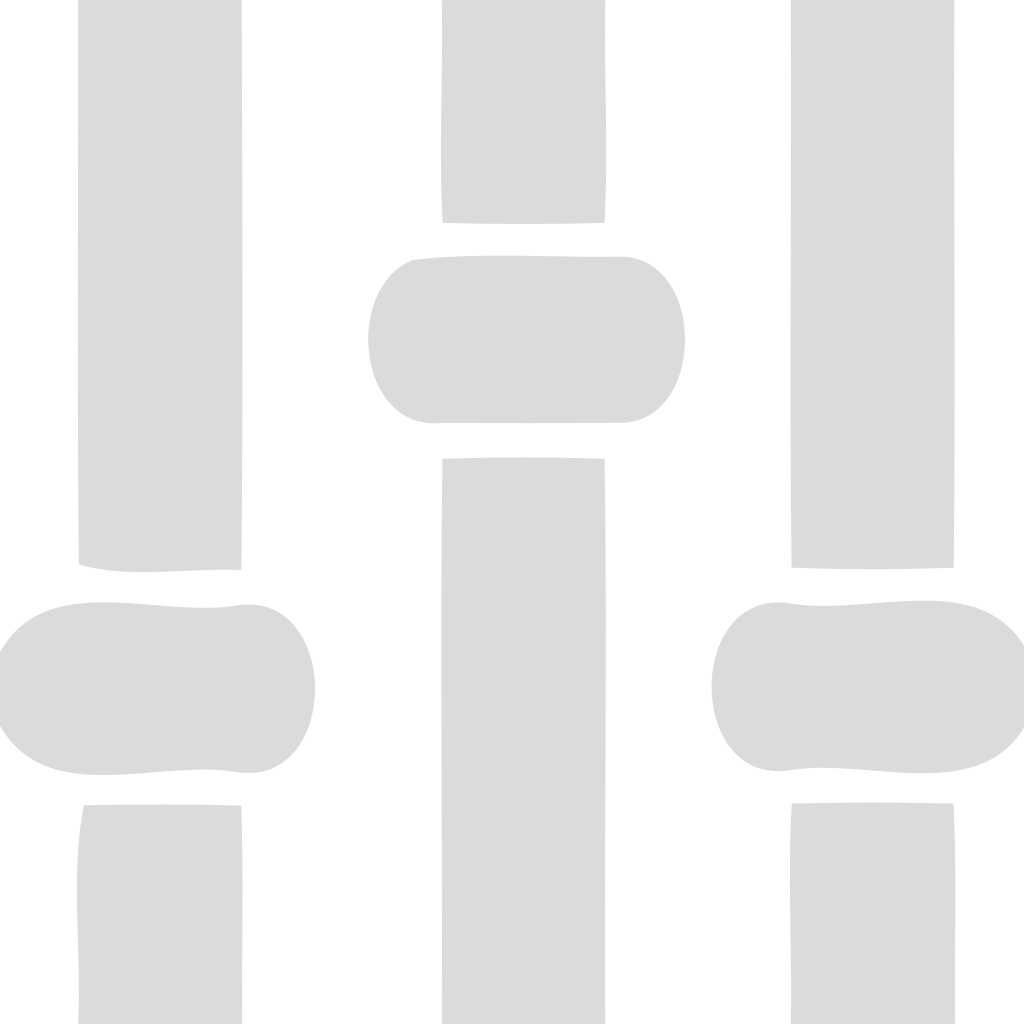 z.B. Methoden für gemeinsamen Auftakt / Abschluss / Zwischenstopp; Dokumentation; Rekrutierung / Stimulierung von Sessionangeboten
Karussell-Fortbildung
Verschieben Siedas X auf der Skala!
Kreis der teilnehmenden Personen
einzelne interessierte Personen	Team 	 komplettes Kollegium	Schulgemeinschaft	 öffentlich
Definieren Sie den Kreis genauer:
Der Ort, an dem Ihr Vorhaben stattfinden soll:
Die Zeit, zu der Ihr Vorhaben stattfinden soll:
Die übergreifenden Überlegungen zur Ausgangssituation, Konkretisierung des Themas, Abwägungen und Verbindungen etc. finden Sie im allgemeinen Teil des Canvases. Sie können bei Bedarf den allgemeinen Teil für jede Methode neu ausfüllen.
Beschreiben Sie die Methode(n) für die Termine.
z.B. Präsentationen, Impuls plus Diskussion, Erfahrungsberichte, Materialvorstellungen, Rollenspiele …
?
An welchen weiteren Stellschrauben möchten Sie drehen? In welche Richtung?
Ihre offenen Fragen speziell zu dieser Methode …
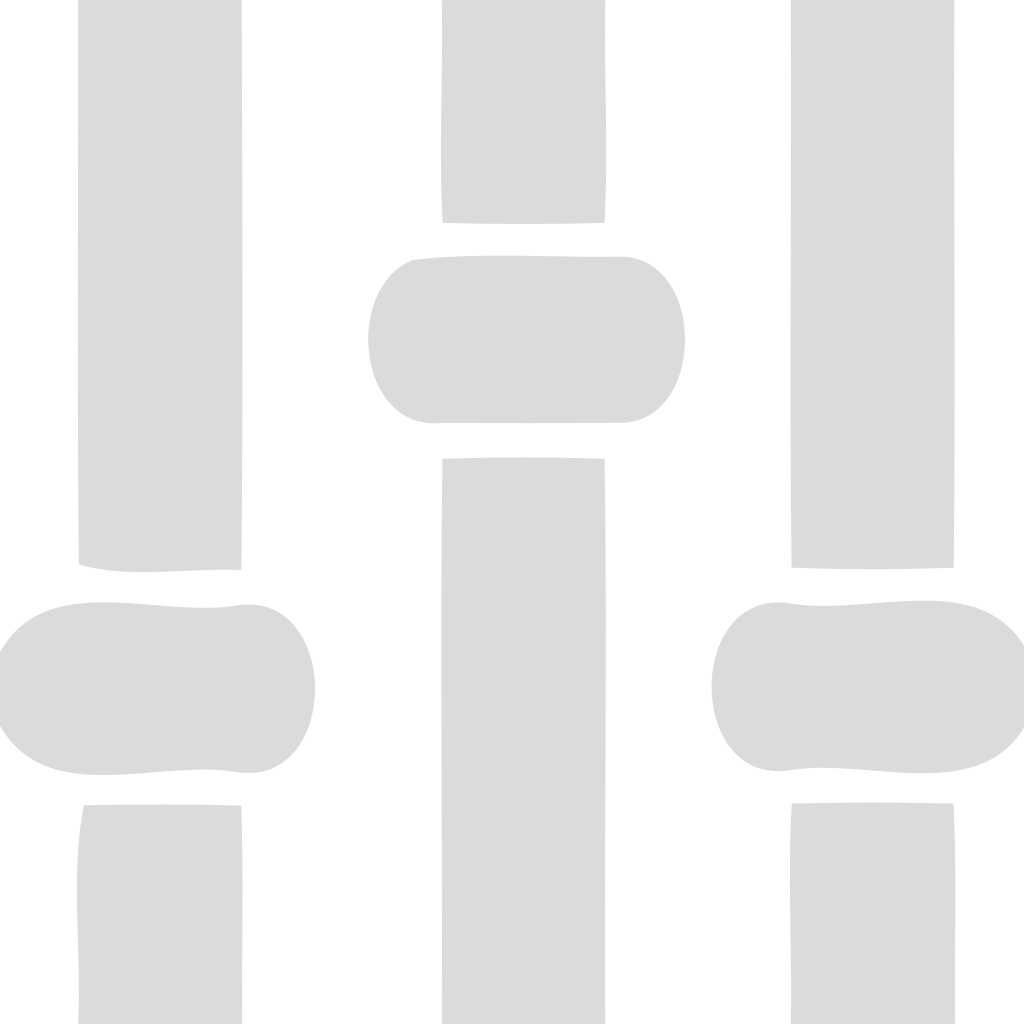 z.B. Themenwunsch oder Themenvergabe? Eigenständig oder angedockt an andere Treffen?
Material-Werkstatt
Verschieben Siedas X auf der Skala!
Kreis der teilnehmenden Personen
einzelne interessierte Personen	Team 	 komplettes Kollegium	Schulgemeinschaft	 öffentlich
Definieren Sie den Kreis genauer:
Der Ort, an dem Ihr Vorhaben stattfinden soll:
Die Zeit, zu der Ihr Vorhaben stattfinden soll:
Die übergreifenden Überlegungen zur Ausgangssituation, Konkretisierung des Themas, Abwägungen und Verbindungen etc. finden Sie im allgemeinen Teil des Canvases. Sie können bei Bedarf den allgemeinen Teil für jede Methode neu ausfüllen.
Skizzieren Sie die bis zum fertigen Produkt anfallenden Aufgaben.
Welches Produkt / Projekt / Material soll am Ende der Werkstatt fertig sein?
Beschreiben Sie ein Mindestziel (das MUSS zum Ende fertig sein)
und ein Bonusziel (das SOLLTE zum Ende fertig sein)
z.B. Vorbereitungsphase, Einrichten des Ortes, Kennenlernen, Einführung, Sammlung, Teams und Zuständigkeiten, Arbeitsphase, Zwischenpräsentationen, Abschlusspräsentation / Feier, Nachbereitung und Verbreitung
Skizzieren Sie einen einfachen Ablauf. Für Fortgeschrittene: einen Ablauf mit einem groben Zeitplan.
?
An welchen weiteren Stellschrauben möchten Sie drehen? In welche Richtung?
Ihre offenen Fragen speziell zu dieser Methode …
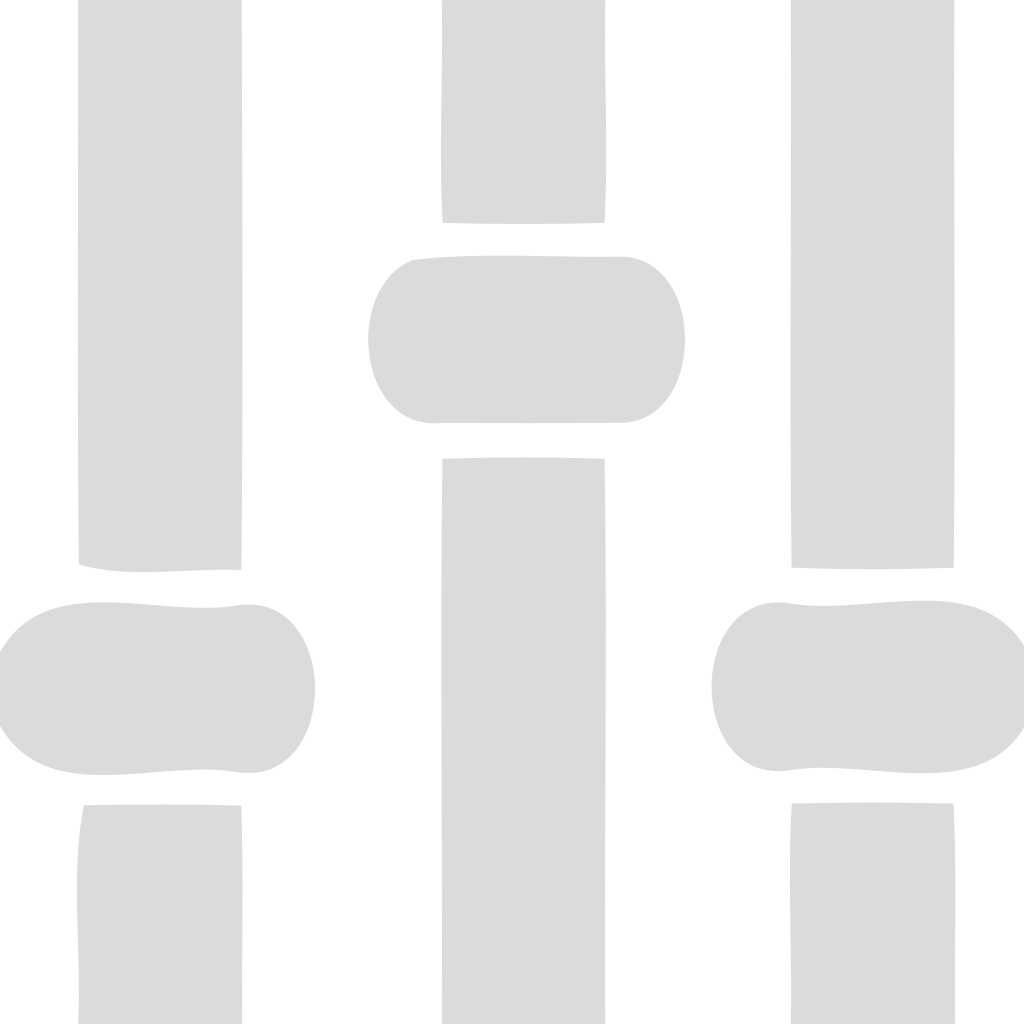 Eckdaten wie Ort, Zeit, Dauer; Zusammensetzung der Gruppe. Außerdem können Sie optionale Elemente wie Inputphasen, Sprechstunden, Coachings, einen Wettbewerb etc. berücksichtigen.
Offene Sprechstunde
Verschieben Siedas X auf der Skala!
Kreis der teilnehmenden Personen
einzelne interessierte Personen	Team 	 komplettes Kollegium	Schulgemeinschaft	öffentlich
Definieren Sie den Kreis genauer:
Der Ort, an dem Ihr Vorhaben stattfinden soll:
Die Zeit, zu der Ihr Vorhaben stattfinden soll:
Die übergreifenden Überlegungen zur Ausgangssituation, Konkretisierung des Themas, Abwägungen und Verbindungen etc. finden Sie im allgemeinen Teil des Canvases. Sie können bei Bedarf den allgemeinen Teil für jede Methode neu ausfüllen.
Prüfen und konkretisieren Sie anhand der folgenden Checkliste, ob das Format der Sprechstunde sich gut für Ihr angedachtes Thema eignet.
Sind Fragen zum Thema so gestaltet, dass die Beschäftigung mit einer Frage auch eine oder zwei Wochen warten kann?
Wird das Thema die Schule auf längere Sicht beschäftigen?
Wie lange?
Wie groß ist die Anzahl von Menschen, bei denen ein Beratungsbedarf vorhanden oder zu erwarten ist?
Gibt es mindestens eine Person mit Expertise, die als kompetente Ansprechperson fungieren könnte?
Verfügt diese Person nicht nur über Fachwissen, sondern kann auch auf Augenhöhe kommunizieren?
Können einzelne Aspekte des Themas innerhalb von je 5 bis 20 Minuten besprochen werden?
Auf welchem Wege kann die Sprechstunde gut kommuniziert und im Bewusstsein gehalten werden – 1. zu Beginn und 2. kontinuierlich?
1.
2.
?
An welchen weiteren Stellschrauben möchten Sie drehen? In welche Richtung?
Ihre offenen Fragen speziell zu dieser Methode …
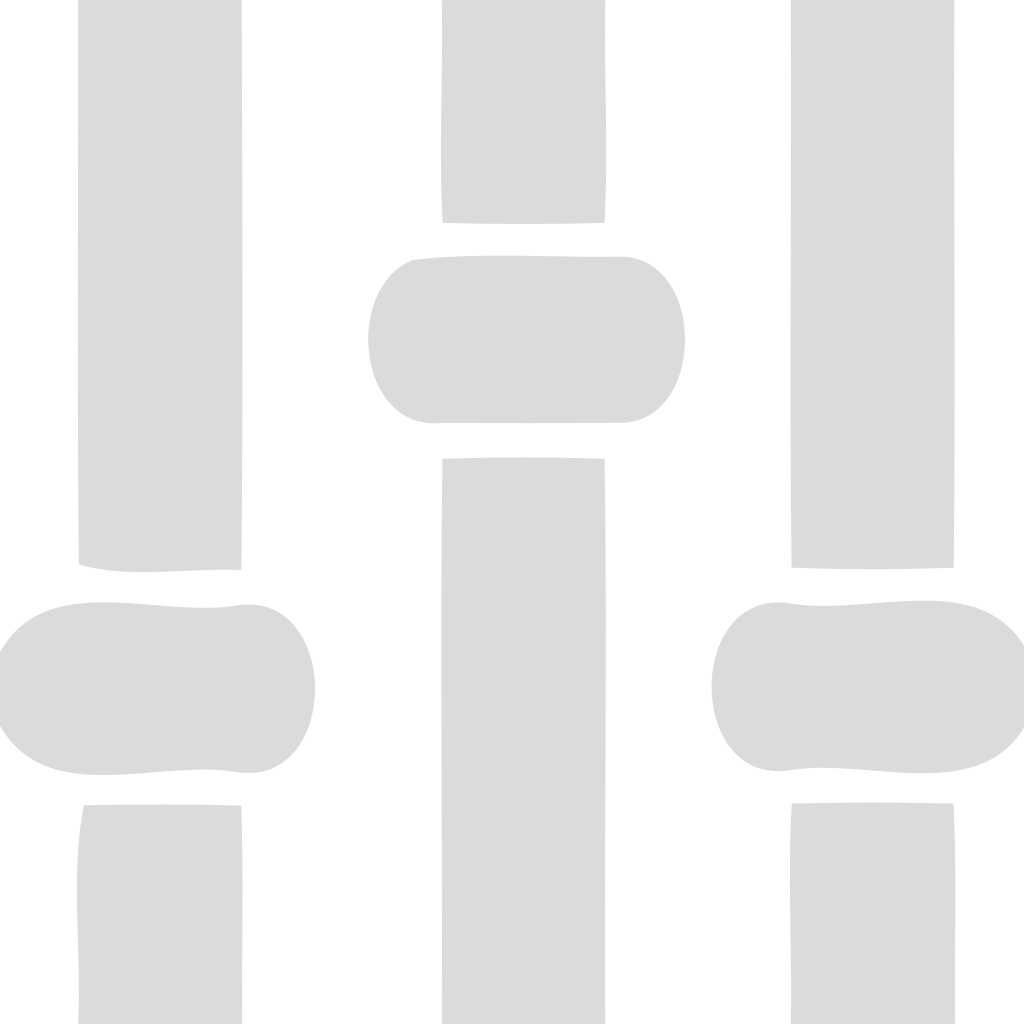 z.B. Eckdaten, Lauschmodus, Voranmeldung, Experten-Rotation, Co-Working-Modus, Community of Interest, öffentlicher Modus
Newsletter, Forum, Blogs & Twitterlehrerzimmer
Verschieben Siedas X auf der Skala!
Kreis der teilnehmenden Personen
einzelne interessierte Personen	Team 	 komplettes Kollegium	Schulgemeinschaft	 öffentlich
Definieren Sie den Kreis genauer:
Der Ort, an dem Ihr Vorhaben stattfinden soll:
Die Zeit, zu der Ihr Vorhaben stattfinden soll:
Die übergreifenden Überlegungen zur Ausgangssituation, Konkretisierung des Themas, Abwägungen und Verbindungen etc. finden Sie im allgemeinen Teil des Canvases. Sie können bei Bedarf den allgemeinen Teil für jede Methode neu ausfüllen.
Wie viele / welche Personen würden zu Beginn aktiv mitwirken (also schreibend)?
Wie viele / welche Personen würden nach ca. ½ Jahr aktiv mitwirken (also schreibend)?
Sammeln Sie inhaltliche Beispiele: Welche thematischen Aspekte können behandelt werden?
Das Format, in dem die Nachrichten verbreitet werden sollen:
Der Kanal, über den die Nachrichten verbreitet werden sollen:
z.B. E-Mails, Forum
öffentlich (z.B. Blog) 
oder Twitter
z.B. Text, Video, Audio, Zeichnungen, Links …
Skizzieren Sie eine Vereinbarung zur Verbindlichkeit, mit der das Vorhaben starten könnte.
Lizenzhinweise
Dieses Dokument Der Projekt-Canvas für Ihre Peer-to-Peer-Fortbildung steht unter der freien Lizenz CC BY 4.0 (https://creativecommons.org/licenses/by/4.0/deed.de). Als Namensnennung im Sinne der Lizenz ist vorgesehen: „Jöran Muuß-Merholz und die Agentur J&K – Jöran und Konsorten im Auftrag des Niedersächsischen Landesinstituts für schulische Qualitätsentwicklung (NLQ Hildesheim)“.
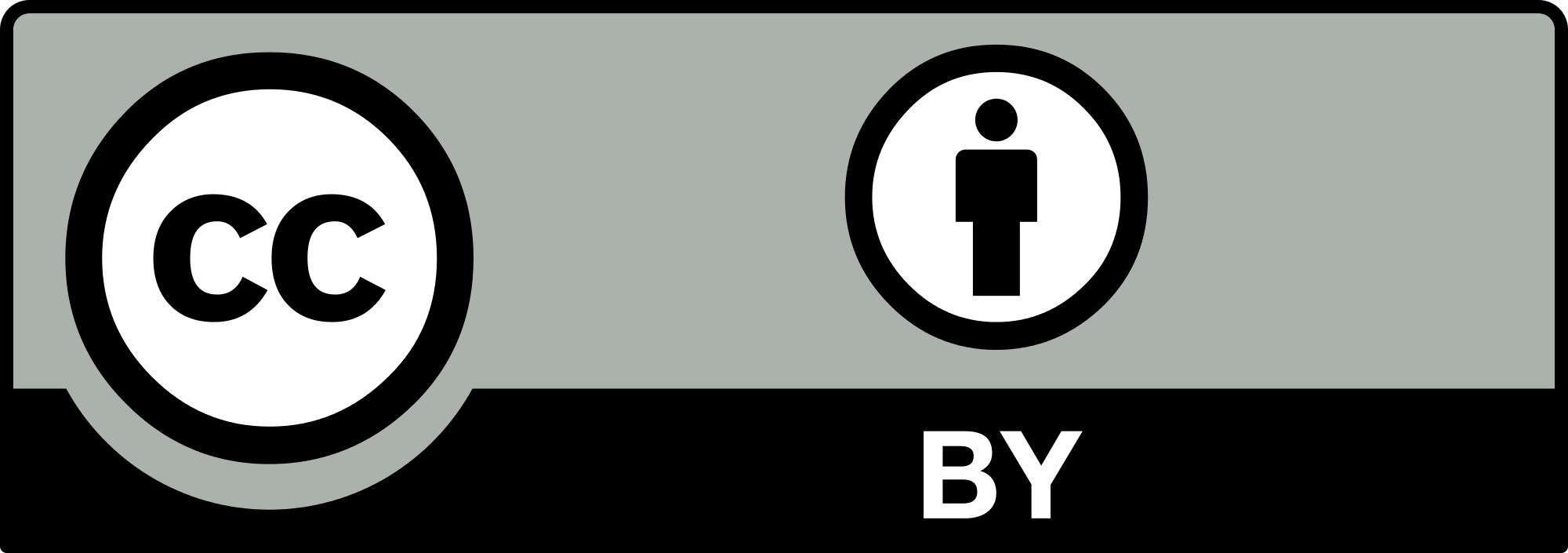